It’s debate time! Round 2.
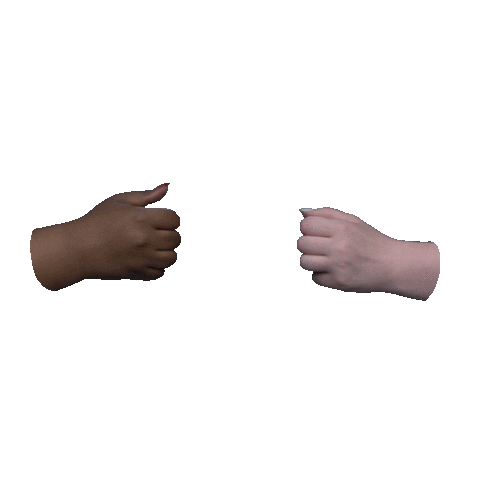 A2
A1
B2
B1
A3
A4
B3
B4
A5
A6
B5
B6
from debatetrack.com
home
Girls work harder than boys.
from debatetrack.com
home
It should be illegal to keep pets.
from debatetrack.com
home
Books are useless in the modern world.
from debatetrack.com
home
Zoo visitors should be able to interact with animals more.
from debatetrack.com
home
Every job should have the same salary.
from debatetrack.com
home
Libraries shouldn’t be free.
from debatetrack.com
home
Everyone should exercise.
from debatetrack.com
home
It’s important to be famous.
from debatetrack.com
home
iPhones are better than Androids.
from debatetrack.com
home
Students should learn how to cook.
from debatetrack.com
home
Students can teach themselves; we don’t need schools anymore.
from debatetrack.com
home
We should do more to explore the 
world’s oceans.
from debatetrack.com